Boy Scout Troop 58An OverviewJanuary 2017
Agenda
Boy Scouting – an overview

Troop 58
Overview
Leaders
Activities
Service

Discussion/Q&A
2
Setting The Stage
BSA Mission:  Prepare young people to make ethical and moral choices over their lifetimes by instilling in them the values of the Scout Oath and Law

BSA Vision:  Prepare every eligible youth in America to become a responsible, participating citizen and leader who is guided by the Scout Oath and Law

Scout Oath:  On my honor I will do my best, to do my duty, to God and my country, and to obey the Scout Law; to help other people at all times; to keep myself physically strong, mentally awake, and morally straight.

Scout Law:  A Scout is Trustworthy, Loyal, Helpful, Friendly, Courteous, Kind, Obedient, Cheerful, Thrifty, Brave, Clean, and Reverent
3
Setting The Stage (continued)
4
Differences Between Cub Scouts & Boy Scouts
5
Things Our Scouts Learn
How to follow the Scout Oath and Law
Life lessons
Avoiding to fail a 2nd time
Setting goals; develop and apply a plan to achieve them
The importance of taking care of our environment
Leadership skills
i.e., delegation of authority, but not responsibility
6
Troop 58 At-A-Glance
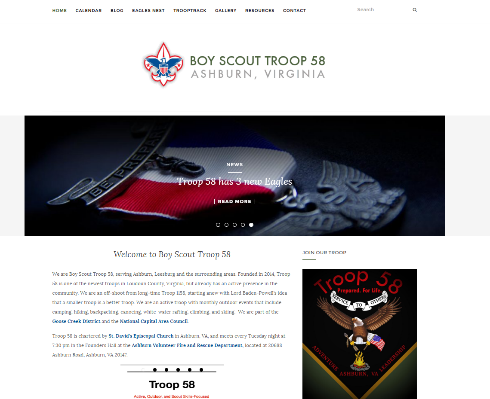 Founded:  January 2014 (off-shoot from 						         another Ashburn unit - Troop 1158)

Online presence
http://http://troop58ashburn.camp/ 
https://www.facebook.com/groups/459655690829027/ 

Youth members:  39 (as of December 2016)

Registered adult leaders:  18

Weekly Troop meetings, monthly outings, quarterly 					   Courts of Honor 

We are an active, outdoor, and Scout skills-focused Troop
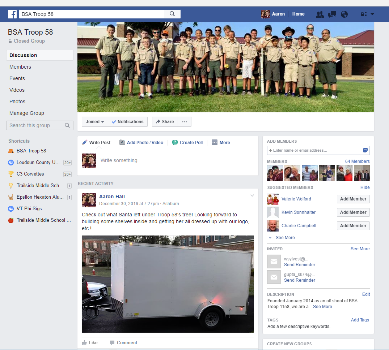 7
Key Leaders/Roles
Adult
Scoutmaster (guides the youth leaders of the Troop) – James Rogers
Multiple Assistant Scoutmasters
Committee Chair (manages the Troop) – Jen Peiler
Multiple Committee members
Youth
Senior Patrol Leader (SPL) / Asst. SPL (leads the Troop):  Jack Entsminger / Michael Boyd
4 Patrols with Leaders 
Eagles
Spartans 
Stags 
Watchdogs
Other positions:  Chaplain Aide, Instructor, Quartermaster, Scribe, Historian, etc.
8
Troop 58 Adult Organization
David Weitzel
Chartered Organization Rep
9
Major Recent Outdoor Activities
2014
April:  Backpacking
May:  Riflery
June:  Bike hike
July:  Summer camp (Camp Saffran, MD) and High Adventure camp (Sea Base, FL)
September:  Whitewater rafting
October:  Scout skills
December:  Hiking
2015
January:  Ski Trip and Freeze-o-ree campout
February:  N/A (weather cancellation)
March: Sport-Rock Climbing Lock-in
April: Backpacking trip
May: New Scout campout, Riflery campout
June:  C&O Canal Bike Hike campout 
July:  Summer Camp (Camp Ockanickon, PA) and High Adventure camp (Bechtel Summit, WV)
August:  Lake Campout
September:  Canoeing
October – December:  monthly campouts
2016
January:  N/A (weather cancellation)
February:  Skiing trip to Whitetail Ski Resort in Mercersburg, PA
March:  SportRock climbing overnighter in Sterling, VA
April:  Shooting campout in Manassas, VA
May:  Whitewater Rafting campout on the Youghiogheny River in Ohiopyle, PA and New Scout campout in Ashburn, VA
June:  week-long Boy Scout summer camp @ Goshen, VA
July:  Biking campout along the C&O Canal tow path from Leesburg, VA to Washington, DC (~50 miles)
September:  Patrol Challenge outing at the Blue Ridge Environmental Center in Purcellville, VA
October:  Scout Skills campout at Sky Meadows State Park in Delaplane, VA
November:  Hiking campout at Elizabeth’s Furnace in Fort Valley, VA
10
Major Service Activities
2016
Led Scout Sunday activities for the Troop’s Chartering Organization – St. David’s Episcopal Church
Supported St. Theresa Catholic Church’s You(th) vs. Hunger event
Supported the Virginia Wine Country Half Marathon
Participated in the Ashburn Village 4th of July parade
Held an extensive facility and site beautification service project for St. David’s Episcopal Church
Began ongoing lawnmowing service for the Ashburn Volunteer Fire Department
Collected 297 lbs. of food for the needy during the annual Scouting for Food event
2014
April:  Mobile Hope
June:  Patriot Cruise and Salute
November:  Scouting for Food
Several individual Eagle Scout service projects
2015
Supported the Virginia Wine Country Half Marathon
Helped prepare the Community Church’s facilities for its annual summer camps
Participated in the Ashburn Village 4th of July parade
Collected 212 lbs. of food for the needy during the annual Scouting for Food event 
Several individual Eagle Scout service projects
11
Troop 58 in Action
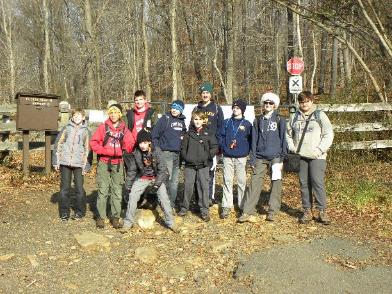 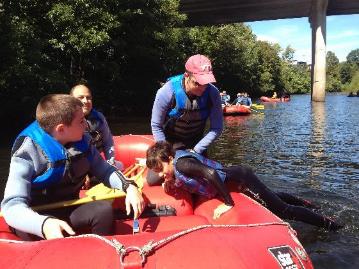 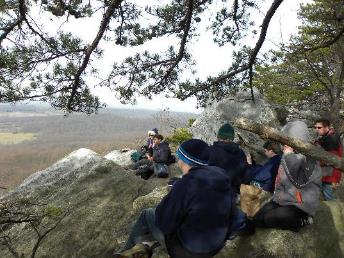 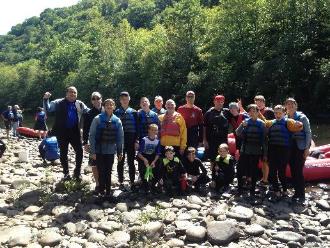 12
Troop 58 in Action
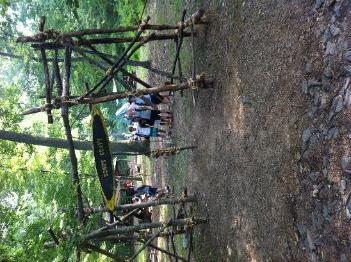 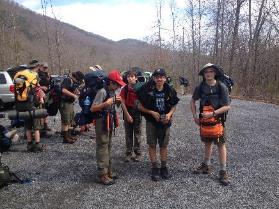 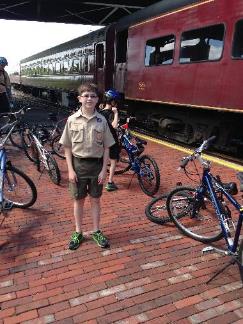 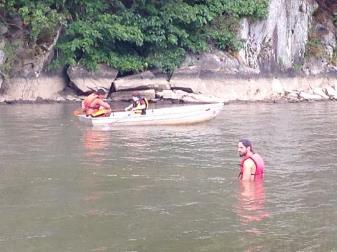 13
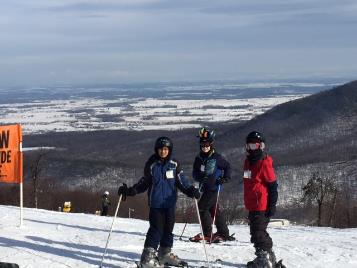 Troop 58 in Action
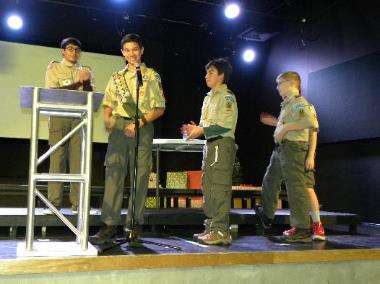 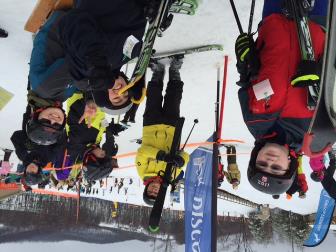 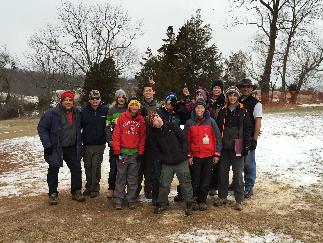 14
Troop 58 in Action
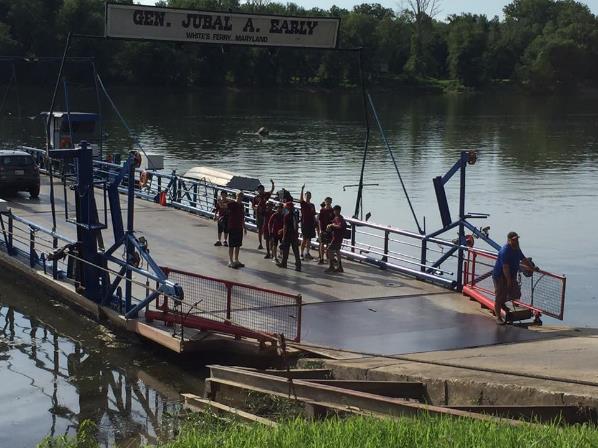 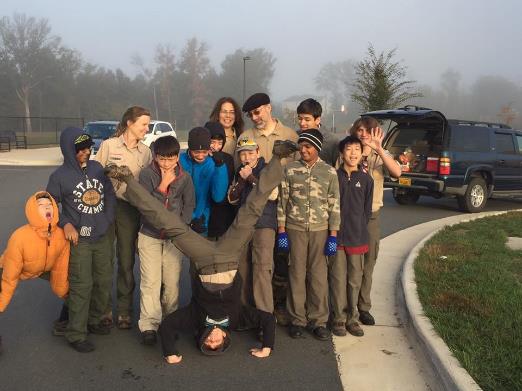 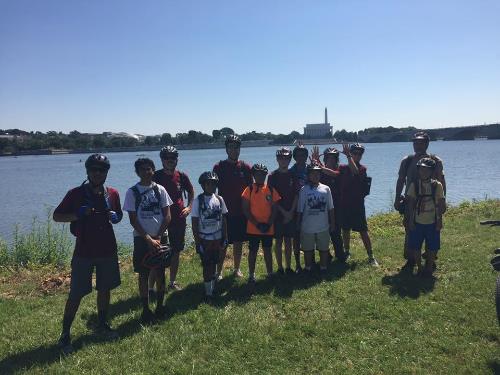 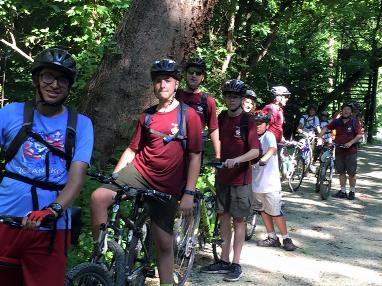 15
Troop 58 in Action
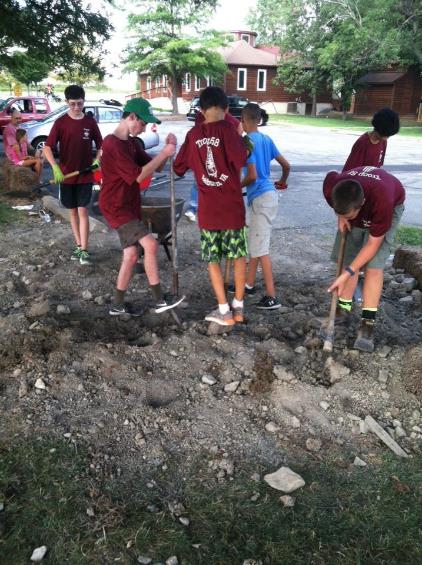 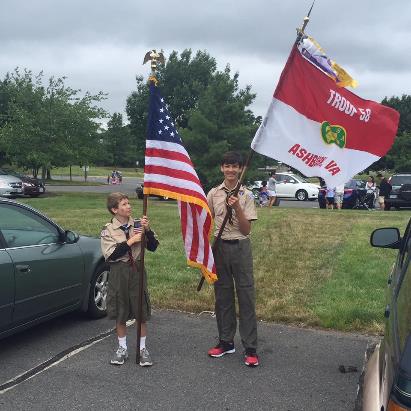 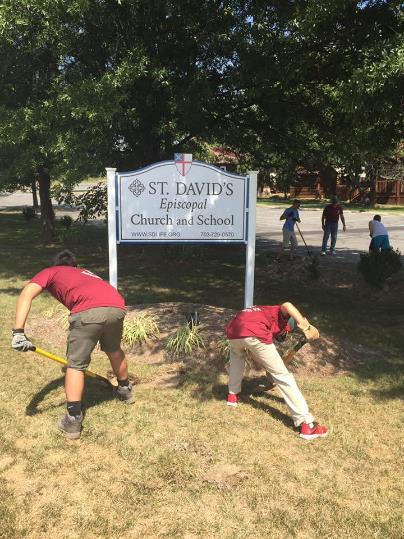 16
Discussion/Q&A
17
[Speaker Notes: Storage space on the church/school property?]